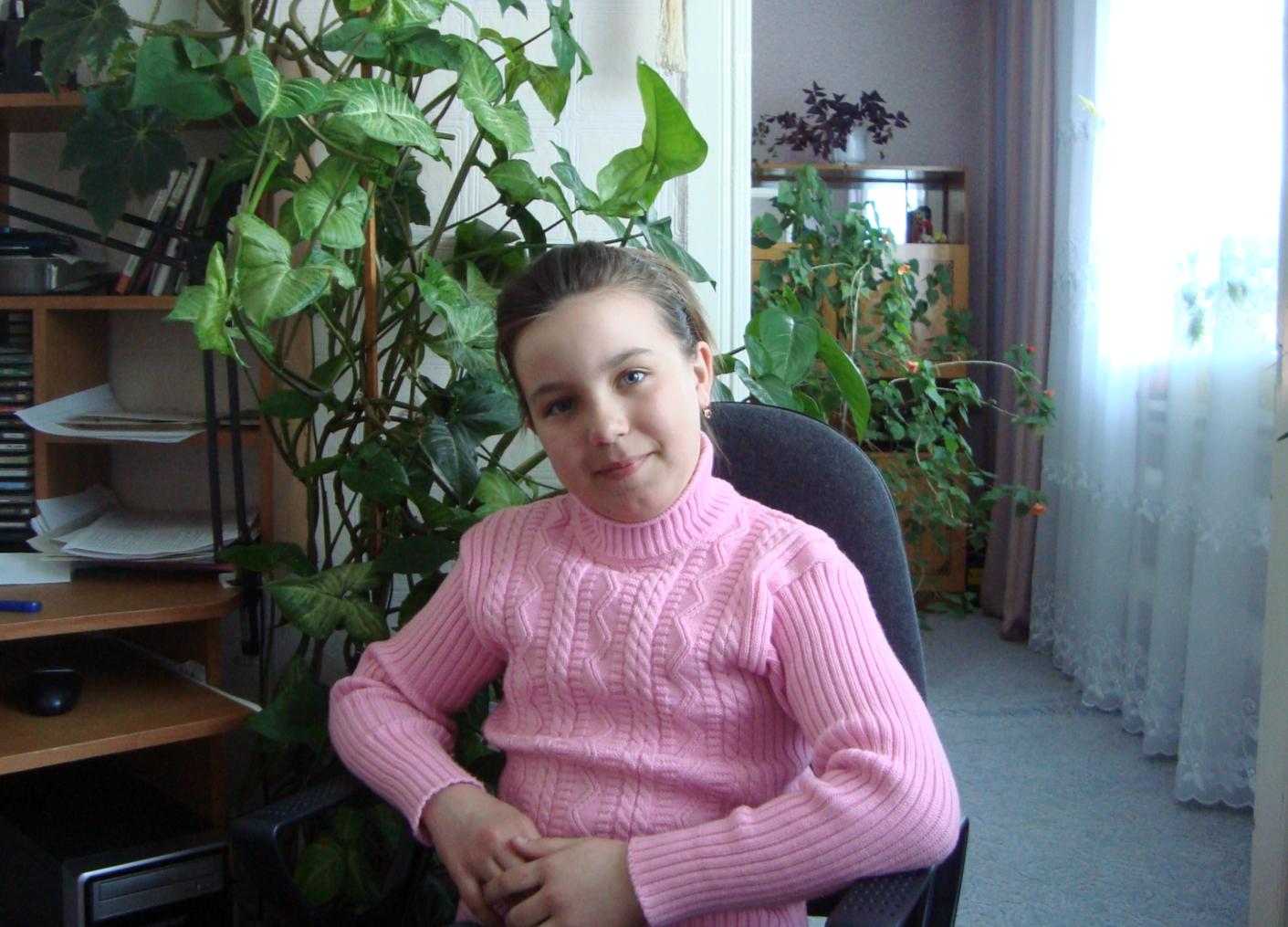 Это я -
Молчанова Оксана
ученица 4 класса
Очень люблю рисовать!
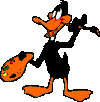 Люблю свою сестру!
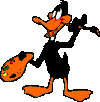 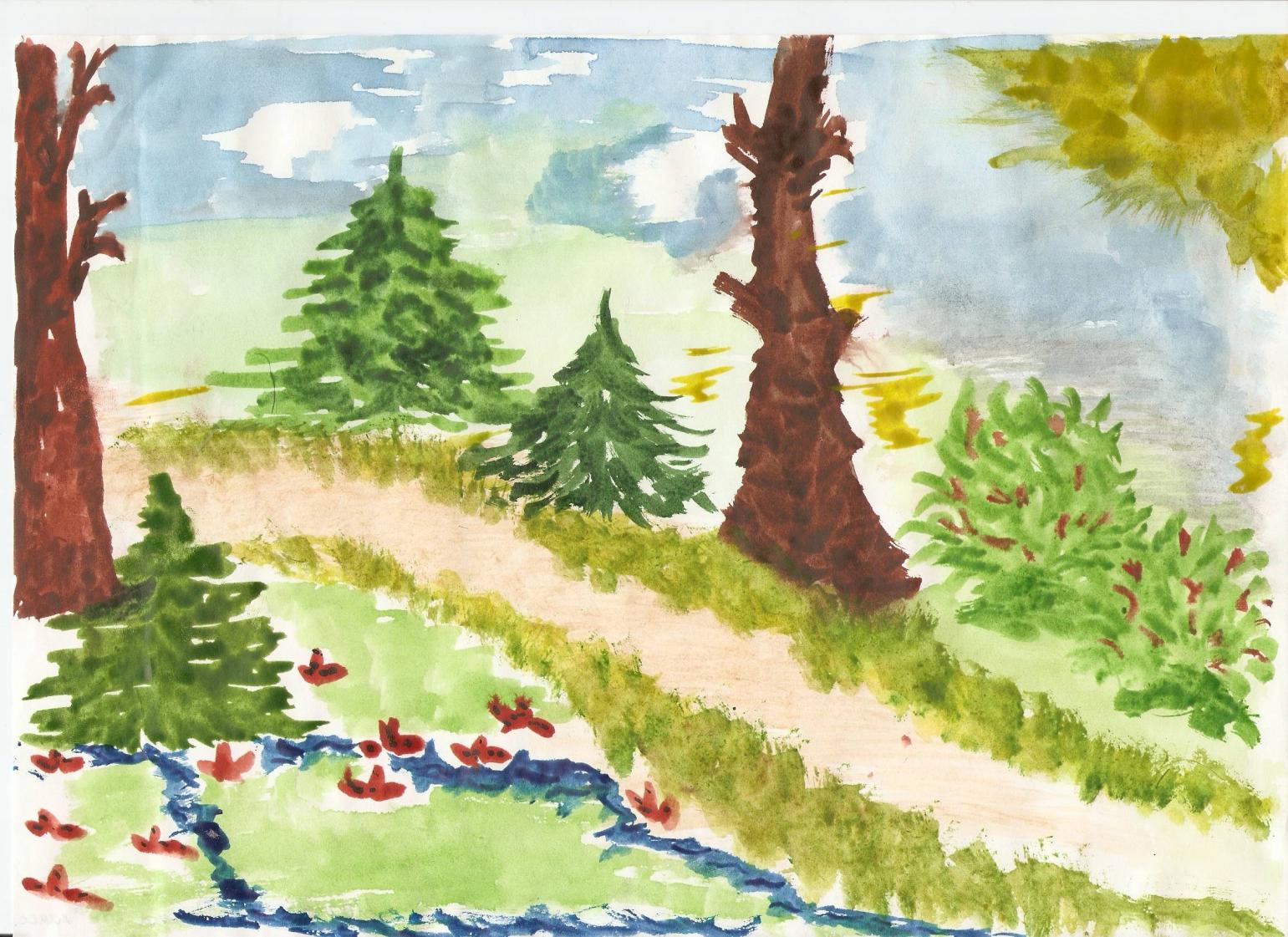 Люблю лето!
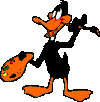 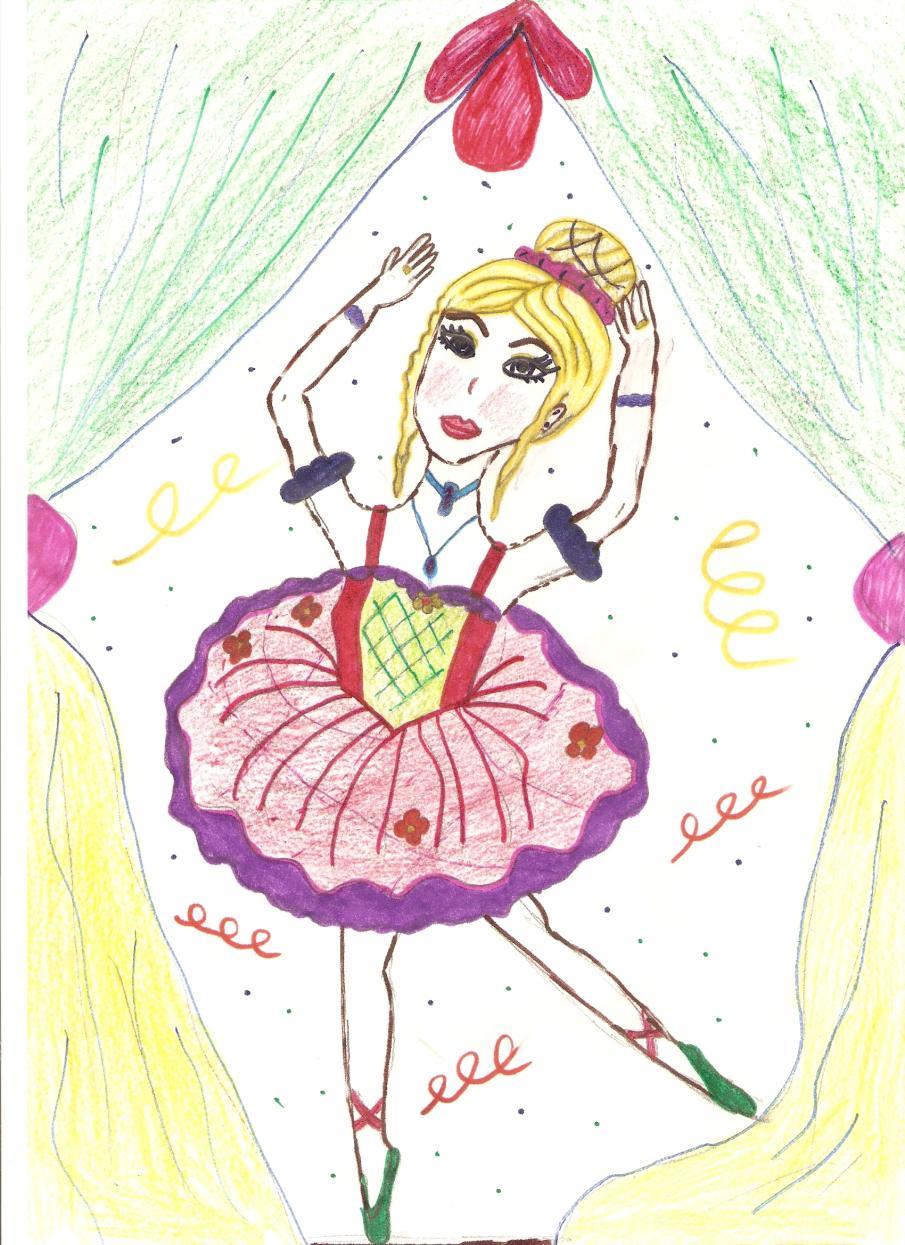 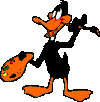 Люблю танцевать!
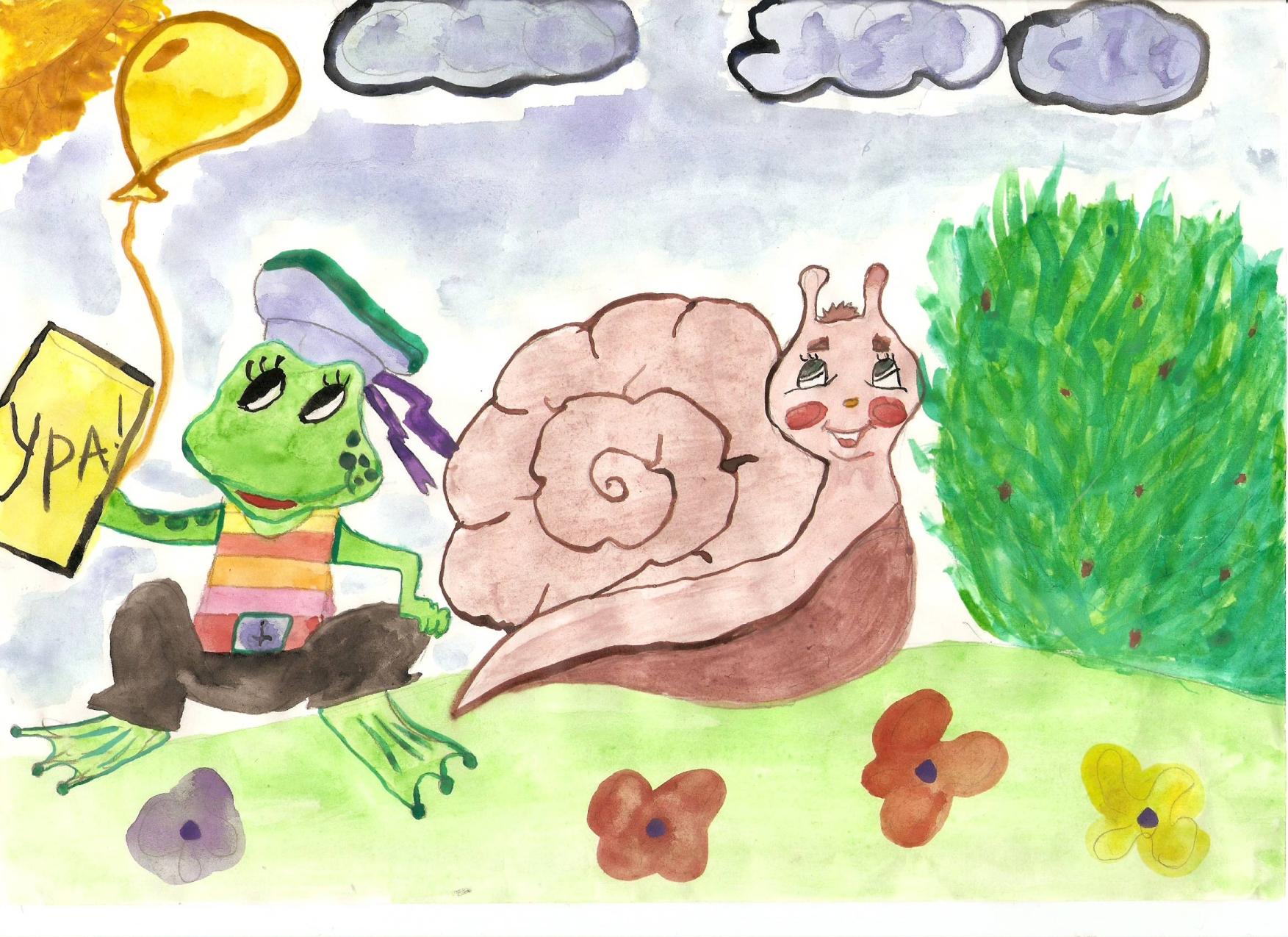 Ещё  люблю сказки!
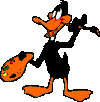 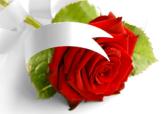 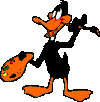 И очень люблю свою МАМОЧКУ!
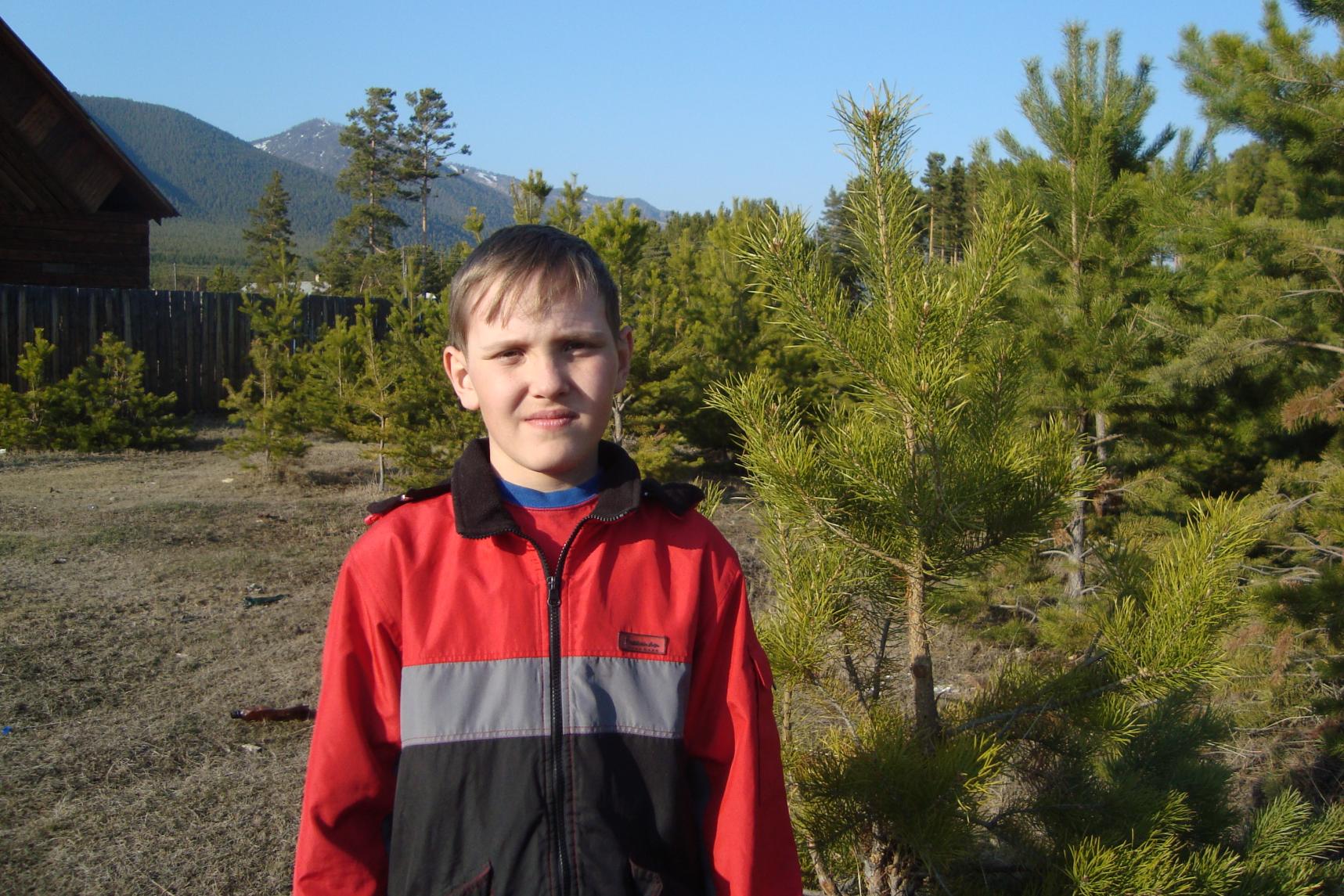 А это Я -
Балуев Коля
ученик 4 класса
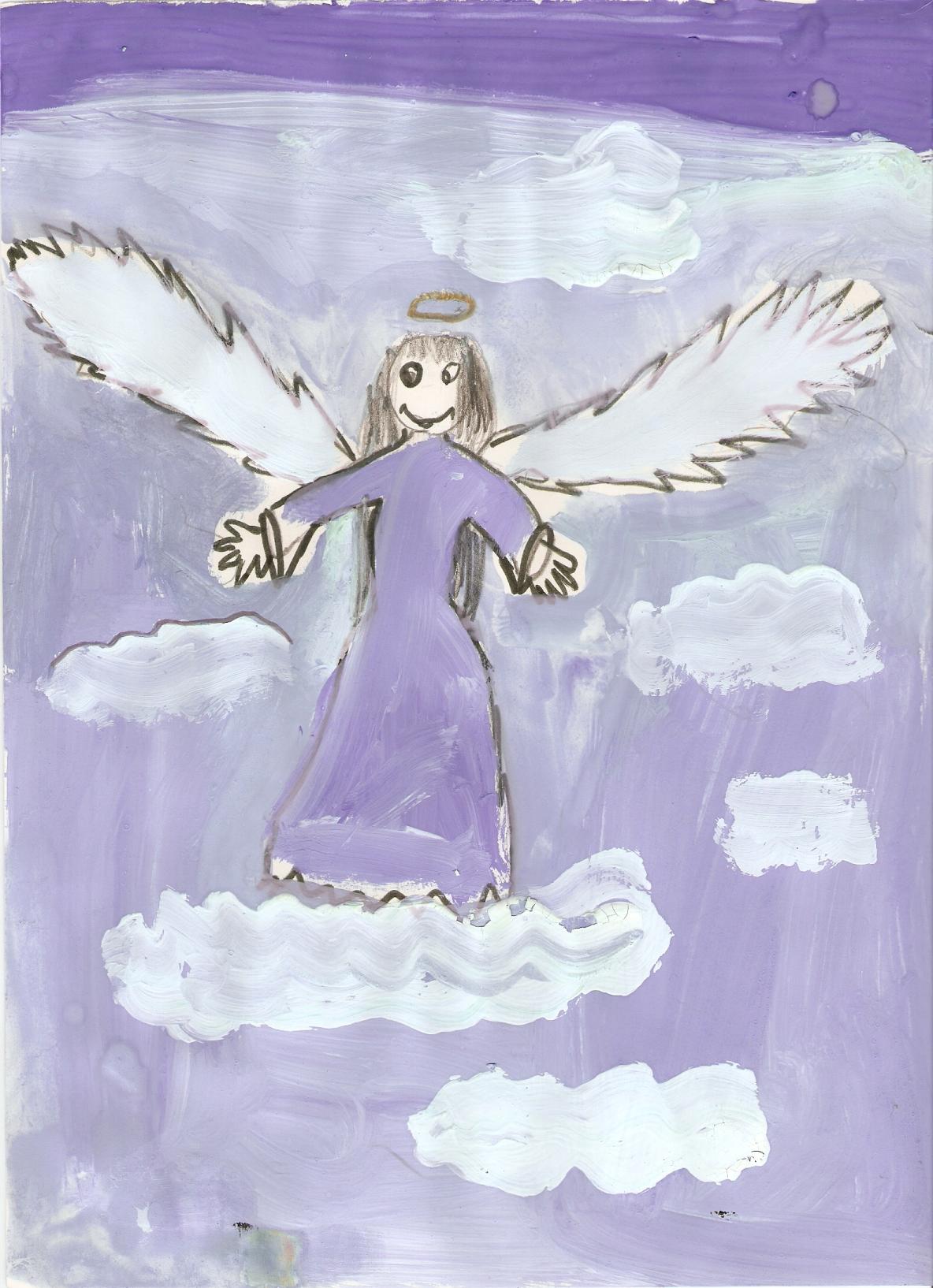 Это мой  АНГЕЛ!
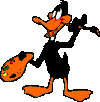 Много рисую животных!
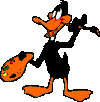 Потому что их люблю!
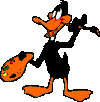 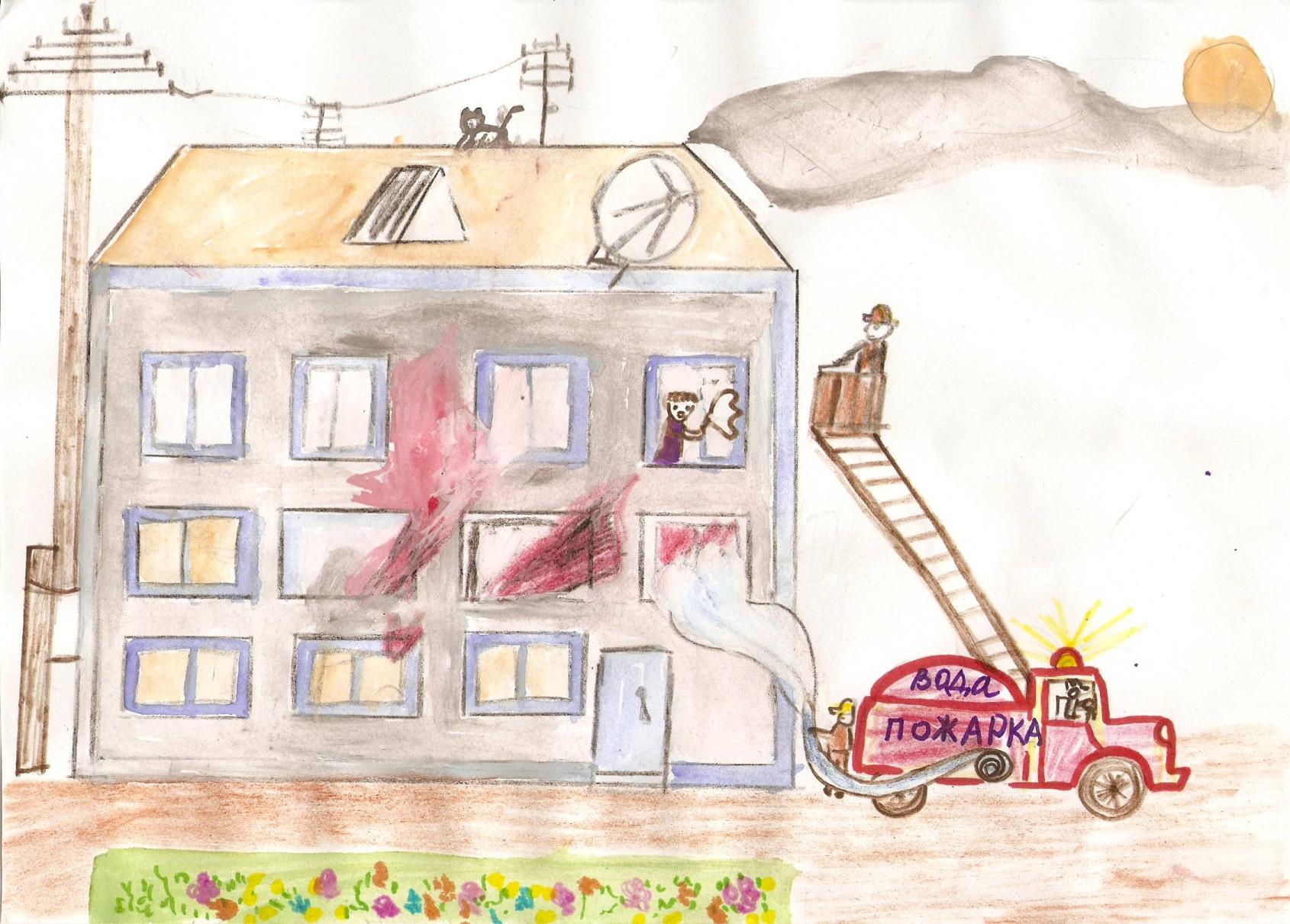 Будьте внимательны с огнём!
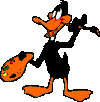 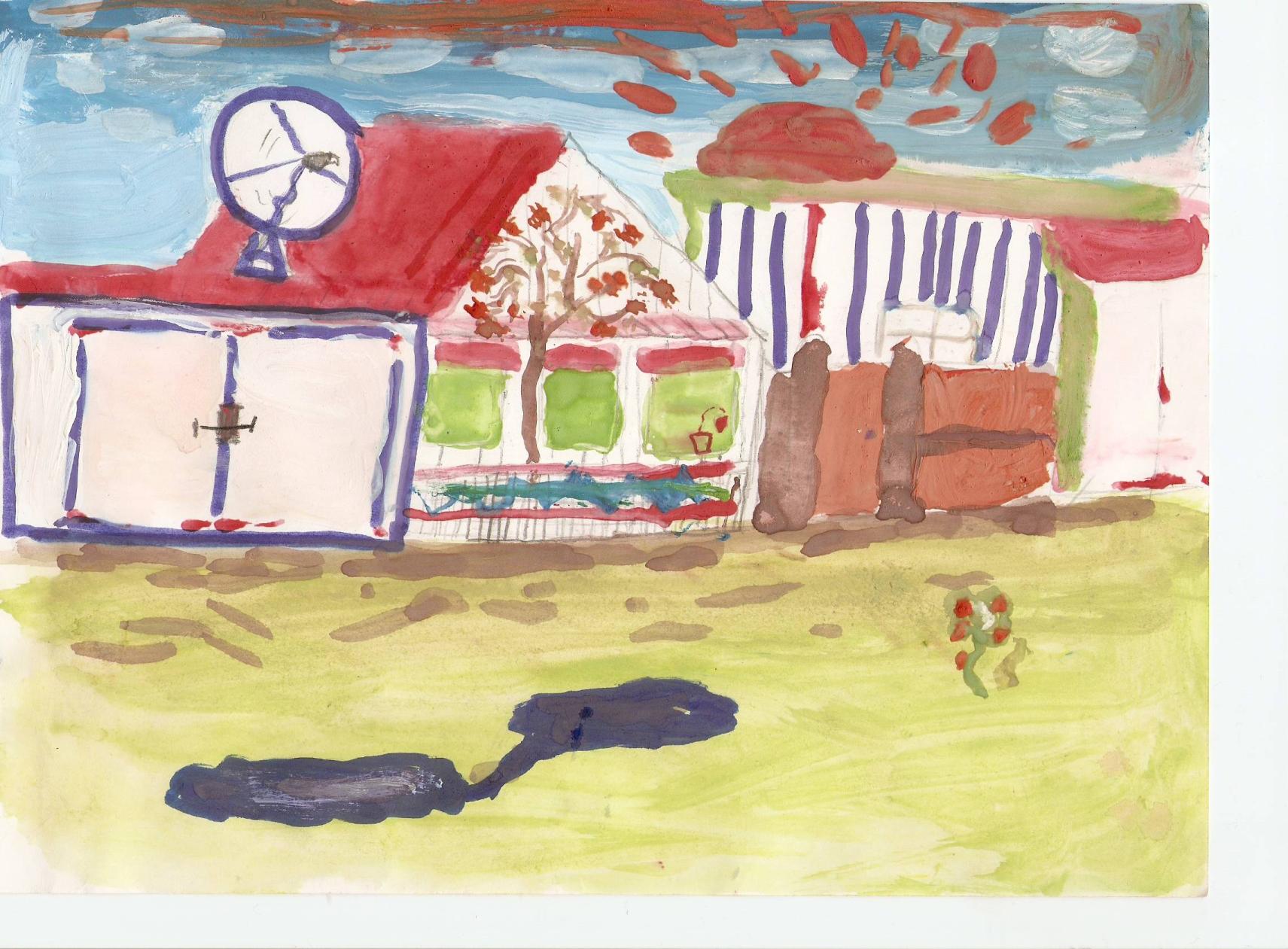 Мой  ДОМ!
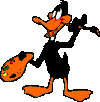 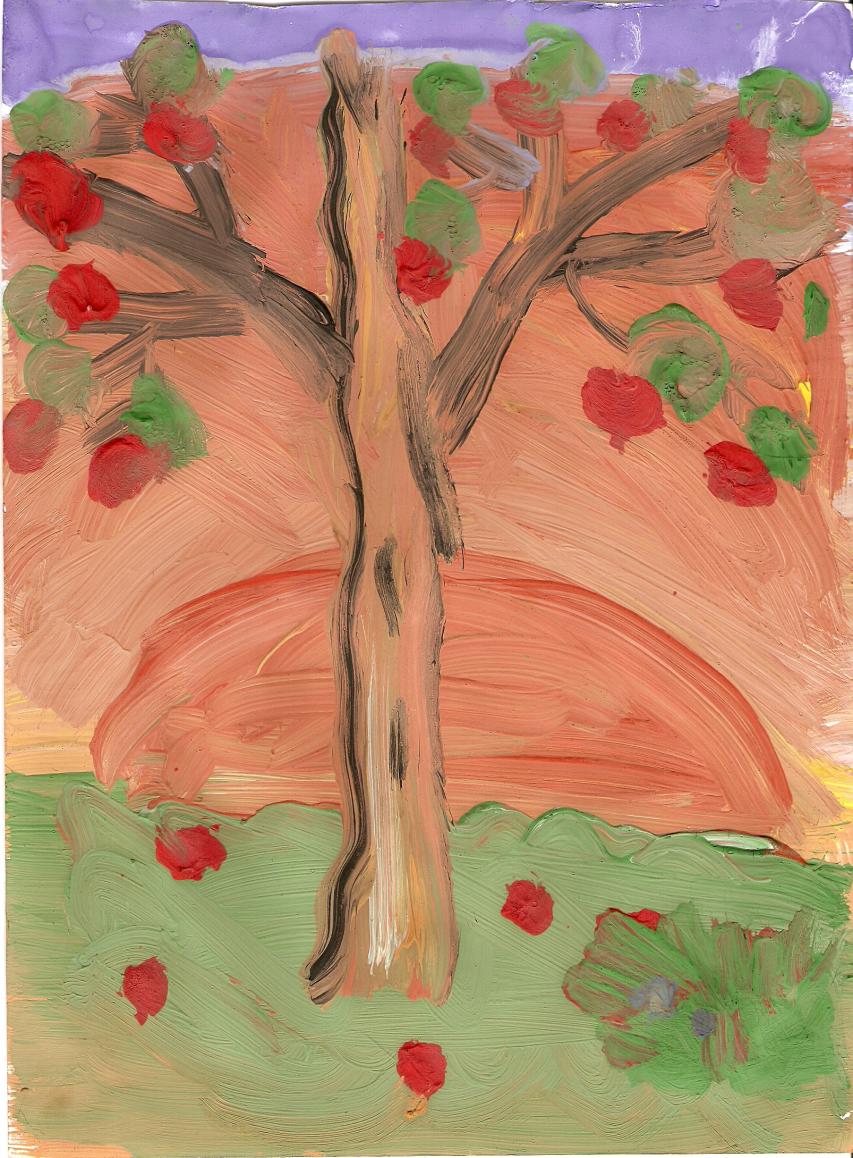 Яблоня.
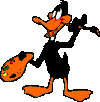